Structural calculation of pipe rehabilitations according to the DWA-A 143-2

Dipl.-Ing. (Univ. Belgrade) Vladimir Lacmanovic
PUBLIC | Presentation A143-2 | NO-DIG TÜRKIYE, Istanbul | 24 October 2024
1
Agenda
Basics for the structural calculation of buried pipes A 127
Basics for the structural calculation of Liners A 143-2
Verifications and proofs of Liners according to A 143-2
Software IngSoft EasyPipe
Examples (Live)
FEM Analysis
PUBLIC | Presentation A143-2 | NO-DIG TÜRKIYE, Istanbul | 24 October 2024
2
ATV-DVWK-A 127 standard - abstract
Structural calculation of buried pipes
PUBLIC | Presentation A143-2 | NO-DIG TÜRKIYE, Istanbul | 24 October 2024
3
ATV-DVWK-A 127 standard
Pipe-Soil-System
Soil
Air
PUBLIC | Presentation A143-2 | NO-DIG TÜRKIYE, Istanbul | 24 October 2024
4
ATV-DVWK-A 127 standard
Soil
Great importance for structural calculation
For a solid rock, the pipe only prevents leakage(solid rock is self-supported)
Poor soil in bedding zone combined with great coverage or heavy traffic breaks the strongest pipe
Soil types according to ATV-DVWK-A 127
Soil zones around pipe and Young’s modulus accordingly
Assumption of consolidated soil in DWA-A143-2E1 = E2 = E3 = E4
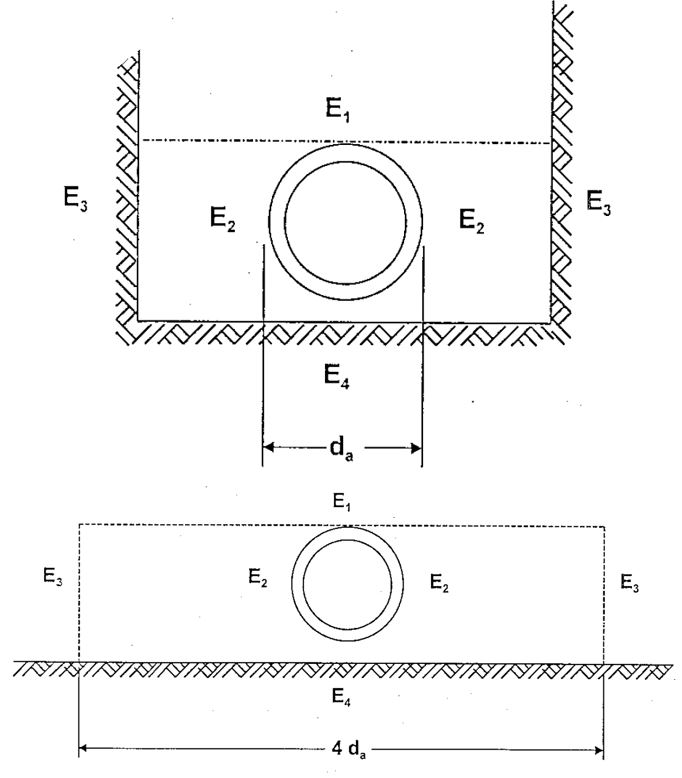 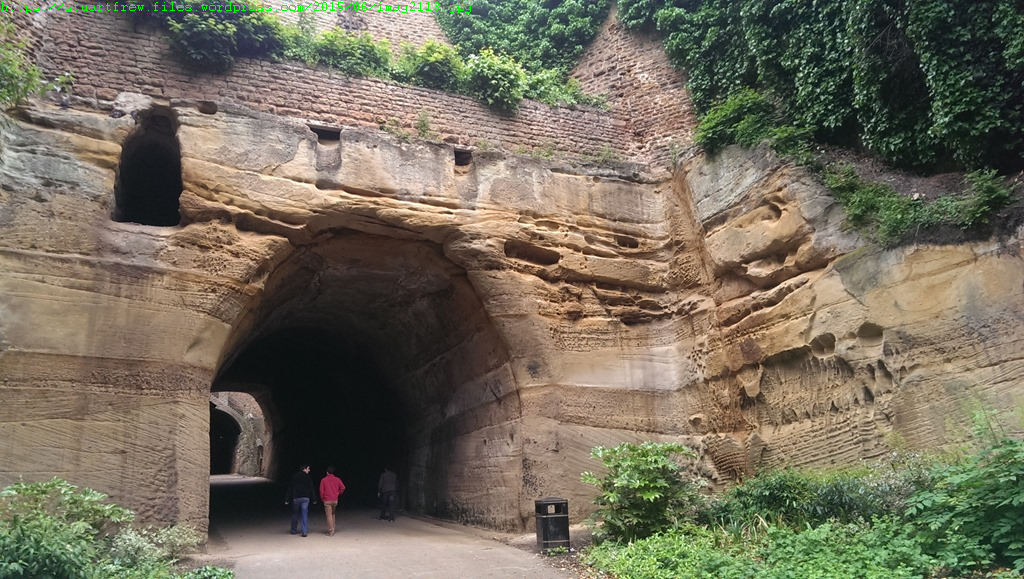 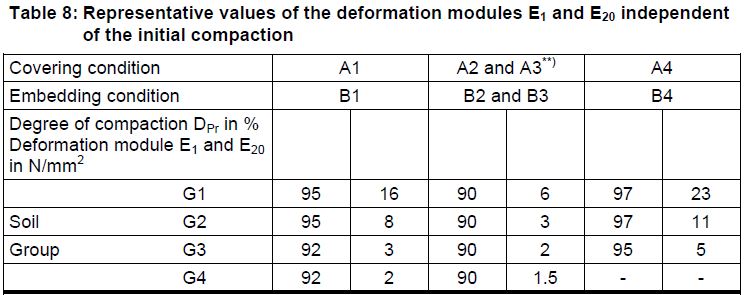 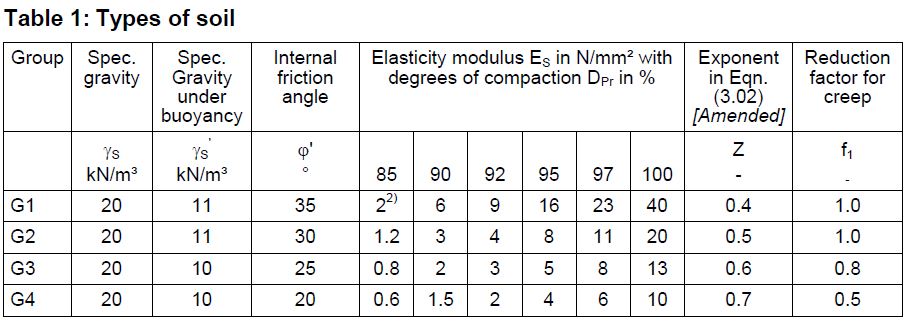 PUBLIC | Presentation A143-2 | NO-DIG TÜRKIYE, Istanbul | 24 October 2024
5
ATV-DVWK-A 127 standard
Rigid Pipe-Soil-System
System stiffness VRB
VRB = SR / SBh
Rigid pipe
VRB > 1  rigid Pipe-Soil-System
Concentration factor lR
Depends on bedding, stiffness ratio etc.
Concrete, reinforced concrete and stoneware pipes always resultin a rigid Pipe-Soil-System
Rigidity of the Pipe-Soil-System of thermoplastic, duroplastic andeven metal pipes depend on the system stiffness
PUBLIC | Presentation A143-2 | NO-DIG TÜRKIYE, Istanbul | 24 October 2024
6
[Speaker Notes: Animation
Mineralwolle auf Tafel einzeichnen
Einfeldträger mit Feder auf Tafel zeichnen: Höhere Verdichtung im Bereich E1 (Überschüttung) ist ungünstig(er) für das Rohr]
ATV-DVWK-A 127 standard
Flexible Pipe-Soil-System
System stiffness VRB
VRB = SR / SBh
Flexible pipe
VRB ≤ 1  flexible Pipe-Soil-System
Concentration factor lR
Depends on bedding, stiffness ratio etc.
The pipe deforms enough to transmitthe greater part of the loads on the nearby soil but only in the usability tolerance limits
PUBLIC | Presentation A143-2 | NO-DIG TÜRKIYE, Istanbul | 24 October 2024
7
[Speaker Notes: Animation
Mineralwolle auf Tafel einzeichnen
Einfeldträger mit Feder auf Tafel zeichnen: Höhere Verdichtung im Bereich E1 (Überschüttung) ist ungünstig(er) für das Rohr]
Theory
Basics for the structural calculation of Liners
DWA-A 143-2
PUBLIC | Presentation A143-2 | NO-DIG TÜRKIYE, Istanbul | 24 October 2024
8
Theory DWA-A 143-2
DWA-A 143-2
A 143-2
Semi-probabilistic concept 
Three (+1) host pipe conditions
Traffic loads: LM1, LM71 etc.
Interaction proof
Shear proof
Dynamic proof
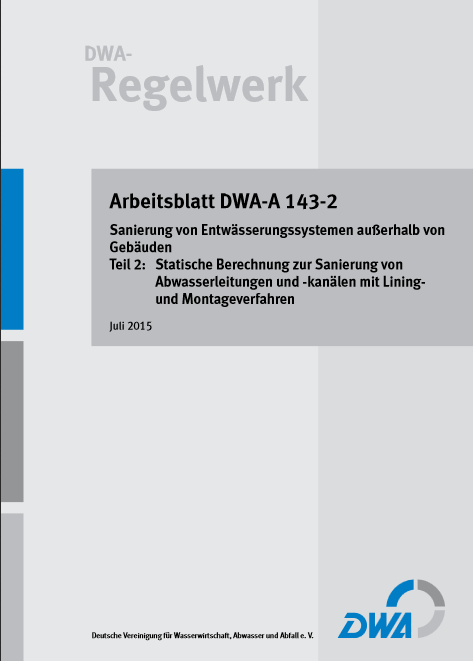 PUBLIC | Presentation A143-2 | NO-DIG TÜRKIYE, Istanbul | 24 October 2024
9
Theory DWA-A 143-2
General design form
Stresses
SD	Design value of the influencesSD = Σ (Influences x Partial safety factors γF)
RD	Design value of the material resistanceRD = Material strength / 	Partial safety factor for the specific material γM
Deformations
are limited to 10 % total (elastic + imperfections)
Elastic deformations are limited to
δv,el ≤ 3 % for the water pressure due to groundwater
δv,el ≤ 6 % for earth and traffic loads
δv,el ≤ 2 % or 10 mm in German railway (DB) inner pressure area
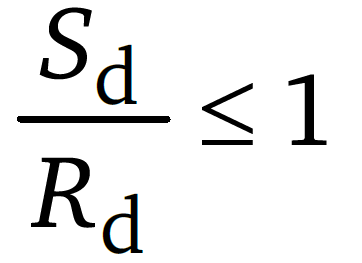 PUBLIC | Presentation A143-2 | NO-DIG TÜRKIYE, Istanbul | 24 October 2024
10
Theory DWA-A 143-2
Semi-probabilistic Concept in A143-2
… semi-probabilistic concept in the DWA-A 143-2 leaning on Eurocodes with:
Partial safety coefficients γF for influences
Permanent loads (Dead load, Earth loads, Surface loads, etc.)			γF = 1.35
Variable loads (Traffic loads except road traffic load, Groundwater)			γF = 1.50
Road traffic loads							γF = 1.35
Short term floodwater							γF = 1.10
Internal pressure (including pressure surge)					γF = 1.50
Inspection pressure							γF = 1.20
Temperature change							γF = 1.10
Imposed deformations							γF = 1.10
PUBLIC | Presentation A143-2 | NO-DIG TÜRKIYE, Istanbul | 24 October 2024
11
Theory DWA-A 143-2
Semi-probabilistic Concept in A143-2
Semi-probabilistic concept in the DWA-A 143-2 leaning on Eurocodes with:
Partial safety coefficients γM for material resistance
Plastic liners, hardened on site						γM = 1.35
Pre-fabricated plastic liners (Extrusion or similar)				γM = 1.25
Cement liner								γM = 1.50
Stainless steel								γM = 1.15
Resistance with a favorable effect (e.g. Imposed liner deformations at HPC III)		γM = 1.00
Concrete and vitrified clay host pipes for the proof of pressure zones (eq. 102)	γM = 1.50
Coefficients for combinations ψ
Temperature change combined with groundwater				ψ  =  0.7
Actual groundwater combined with earth and traffic loads			ψ  =  0.9
Replacement load for groundwater combined with earth and traffic loads		ψ  =  0.7
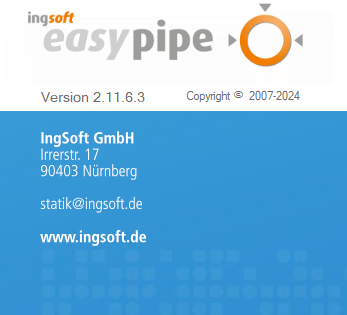 PUBLIC | Presentation A143-2 | NO-DIG TÜRKIYE, Istanbul | 24 October 2024
12
Theory DWA-A 143-2
Host Pipe Condition I
Host pipe alone is capable of bearing loads
Leaks in connections
no cracks (only capillary cracks)
Imperfections
Local imperfection
Annular gap
Influence
Outer pressure due to groundwater
Required proofs
Stresses and deformations
Buckling (Stability)
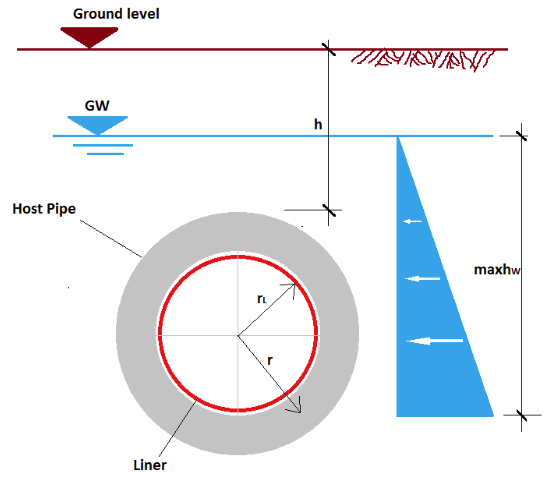 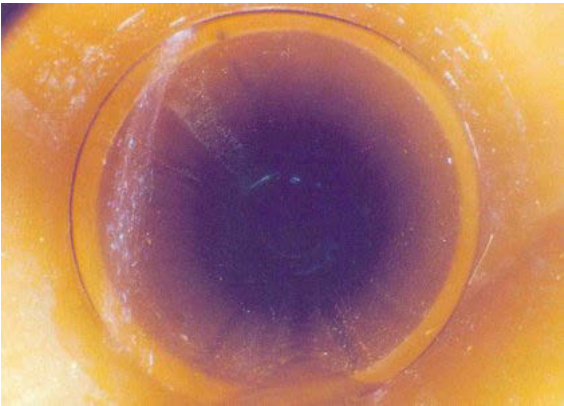 PUBLIC | Presentation A143-2 | NO-DIG TÜRKIYE, Istanbul | 24 October 2024
13
Theory DWA-A 143-2
Host Pipe Condition II
Host pipe-soil system is capable of bearing loads
Longitudinal cracks, minor pipe deformation δV < 6 %
Functionality of the lateral bedding proven through soil boring
Imperfections
Local imperfection
Annular gap
Ovalization
Influence
Outer pressure due to groundwater
Required proofs
Stresses and deformations Buckling (Stability)
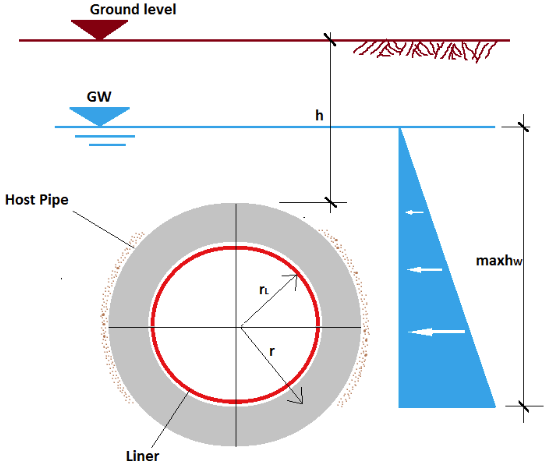 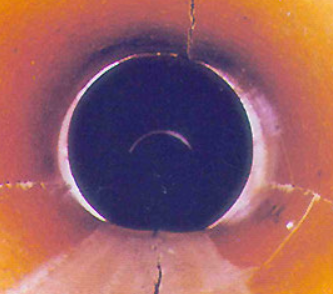 PUBLIC | Presentation A143-2 | NO-DIG TÜRKIYE, Istanbul | 24 October 2024
14
Theory DWA-A 143-2
Host Pipe Condition III
Host pipe-soil system no longer capable of bearing loads in the long-run
longitudinal cracks, significant pipe deformation δV ≥ 6 %
In addition to HPC II liner takes up earth and traffic loads
Imperfections
Local imperfection
Annular gap
Ovalization
Influence
Outer pressure due to groundwater
Earth and traffic loads
Required proofs
Stresses (in host pipe as well), deformations, Buckling (Stability)
Interaction (superposition or combined on the same system)
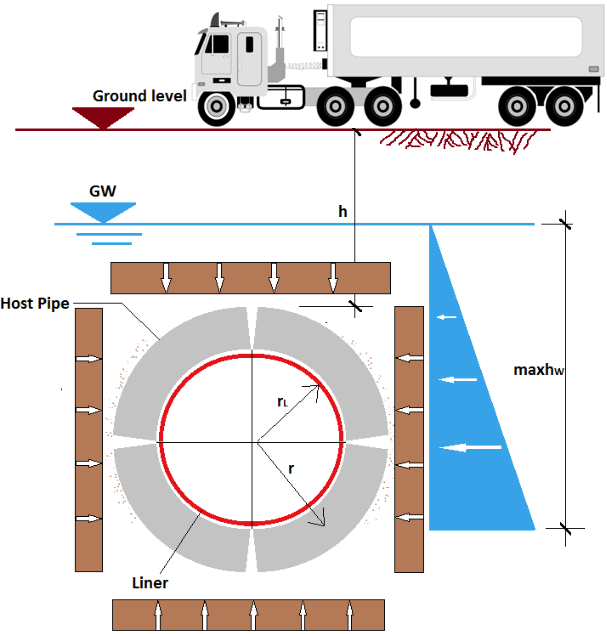 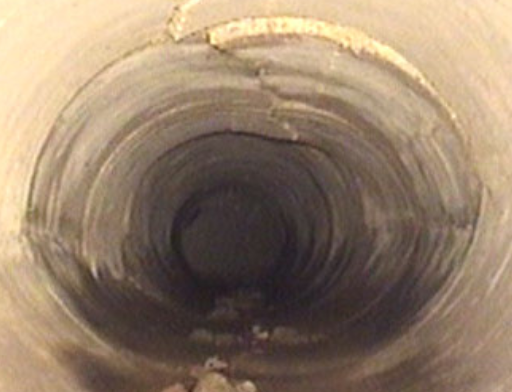 PUBLIC | Presentation A143-2 | NO-DIG TÜRKIYE, Istanbul | 24 October 2024
15
Theory DWA-A 143-2
Host Pipe Condition IIIa (informative only )
As HPC III however
the load transmission in the host pipe pressure zones is not possible due to insufficient strength of host pipe material
Pressure transmission in the springlines not possible
host pipe is cracked in fragments not in four joints
HPC IIIa has an informative character only and finds place in appendix K of the DWA-A 143 part 2
Liner is calculated as buried pipe (elastically bedded ring) according to the ATV-DVWK-A 127
Host pipe is regarded as “gravel”
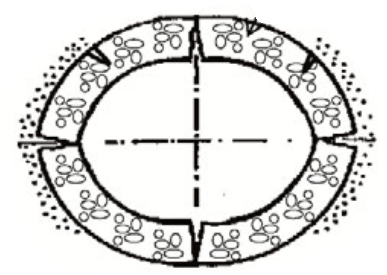 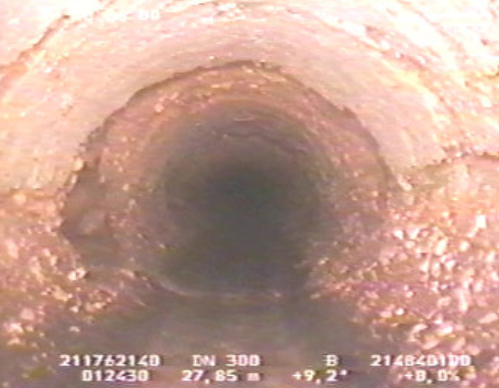 PUBLIC | Presentation A143-2 | NO-DIG TÜRKIYE, Istanbul | 24 October 2024
16
Theory DWA-A 143-2
Host pipe condition II or III?
PUBLIC | Presentation A143-2 | NO-DIG TÜRKIYE, Istanbul | 24 October 2024
17
Theory DWA-A 143-2
Imperfections circular shape
Local imperfection
Consider deformations in the host pipe during the installation of the liner as well as the abbreviation from the planned trace
Consider structural imperfections (local decrease of stiffness and/or wall-thickness)
Is required in the calculation to trigger the decisive buckling case
Ovalization
Is the form that host pipe takes after its cracked in crown, invert and springlines
Annular gap
Occurs through shrinking of the resin in the liner or shrinking of the filling material
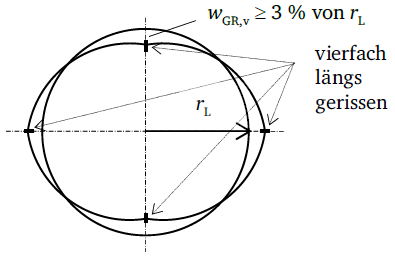 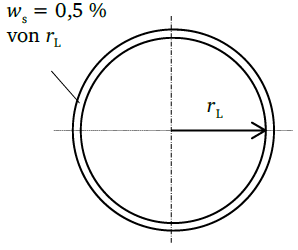 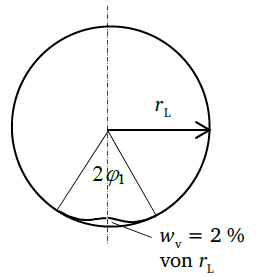 PUBLIC | Presentation A143-2 | NO-DIG TÜRKIYE, Istanbul | 24 October 2024
18
Theory DWA-A 143-2
Imperfections
Egg-shaped profile
Four joint deformation inwards
HPC II and III
Local imperfection results as
ωL = ωL + ωGRV/10 = (0,5% + 3,0%/10) x rK = 0.8% rK
Imperfections are defined more precisely in the DWA-A 143-2 dependent on:
Installation method
Load case and HPC I – II – III
Profile geometry
PUBLIC | Presentation A143-2 | NO-DIG TÜRKIYE, Istanbul | 24 October 2024
19
Theory DWA-A 143-2
Minimal required imperfections
Circular liner geometry





Egg-shaped liner geometry
PUBLIC | Presentation A143-2 | NO-DIG TÜRKIYE, Istanbul | 24 October 2024
20
Theory DWA-A 143-2
Eccentricity
HPC III
Distance of the rotation point(crown joint) to the mid-axis (the better the host pipe, the higher the value)
Input in % of the host pipe thickness
Normal HP state eG= 0,35
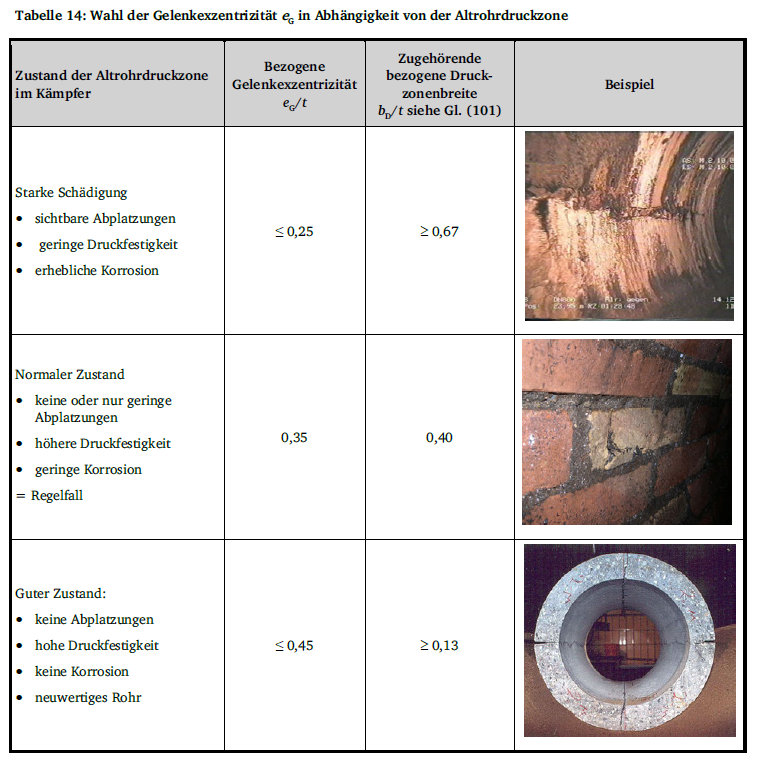 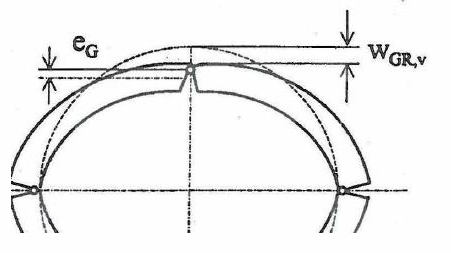 PUBLIC | Presentation A143-2 | NO-DIG TÜRKIYE, Istanbul | 24 October 2024
21
Theory DWA-A 143-2
Loads
PUBLIC | Presentation A143-2 | NO-DIG TÜRKIYE, Istanbul | 24 October 2024
22
Theory DWA-A 143-2
Road Traffic Loads
Load model 1 according to DIN EN 1991-2 replaces the Street loads HGV 60, HGV 30 and Truck 12
Ground stresses due to road traffic loads in a diagram form depending on
Host pipe length
Cover depth (0.5 – 10 m)
Diameter
All diagrams and formulas for α = 0.8, it supposed to be calculated with 1.0 (German NA for EC 1-2)
Dynamic proof required for cover depths hE < 1.5 m
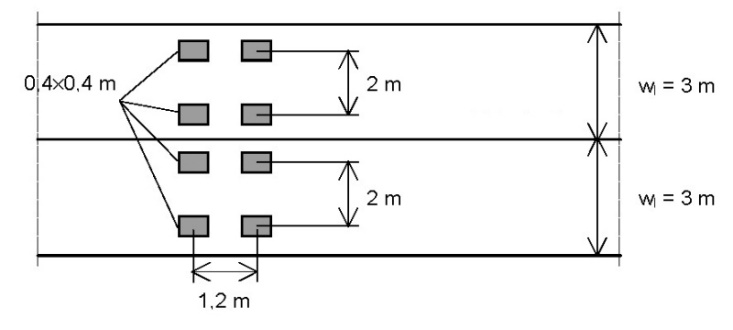 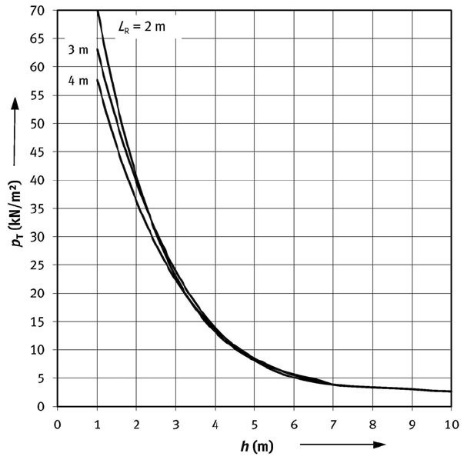 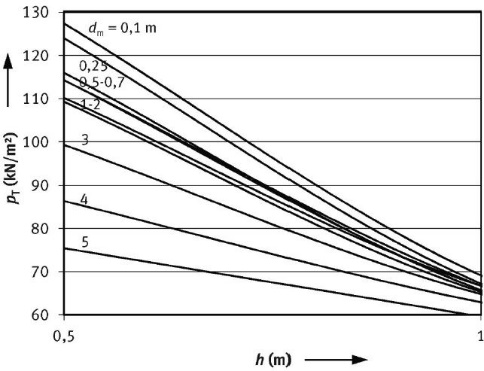 PUBLIC | Presentation A143-2 | NO-DIG TÜRKIYE, Istanbul | 24 October 2024
23
Theory DWA-A 143-2
Railway Traffic Loads
Installation with earth cover less than 1.1m allowed only with special permission
Railway load in shallow depth can be distributed according to DIN EN 1991-2
Dynamic proof required for up to 5.5m depth
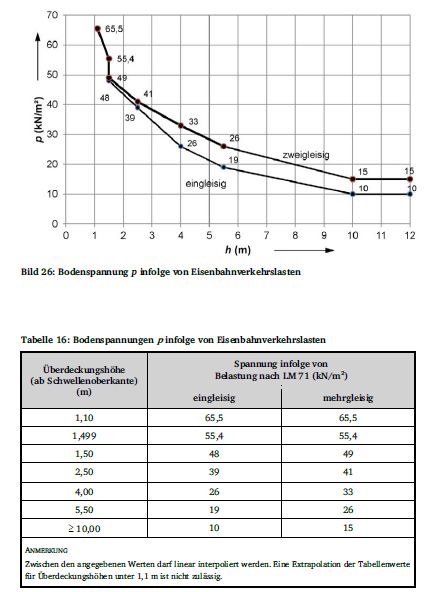 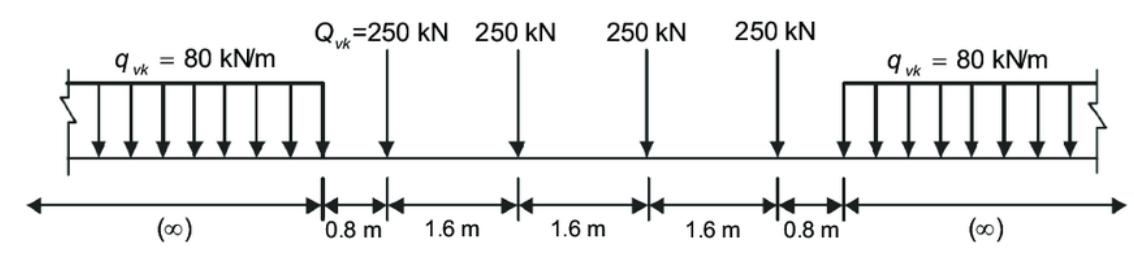 PUBLIC | Presentation A143-2 | NO-DIG TÜRKIYE, Istanbul | 24 October 2024
24
IngSoft EasyPipe and DWA-A 143-2 
Verifications and proofs
PUBLIC | Presentation A143-2 | NO-DIG TÜRKIYE, Istanbul | 24 October 2024
25
Verifications and proofs
Verification concept in the A 143-2
Cross-sectional forces and stresses
Stability
Inner pressure, temperature
Deformations (Service load)
Soil limit stress (Service load)
Stress in the host pipe
PUBLIC | Presentation A143-2 | NO-DIG TÜRKIYE, Istanbul | 24 October 2024
26
Verifications and proofs
Cross-sectional forces and stresses
Factors for cross-sectional forces
For HPC I and II (attachment D), circular and egg-shape geometry
For HPC III (attachment E),circular geometry only
Stress inner and outer fibres
αki and αka correction factors ovality
Shear stress
Shear strength required, BÜV-recommendation max. τc = 8 N/mm²
Usually not required for smooth circular and oval profiles
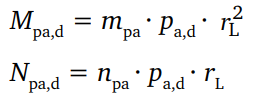 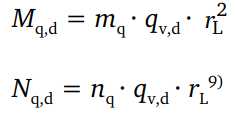 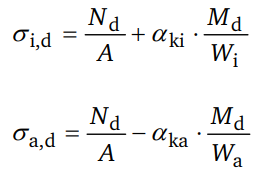 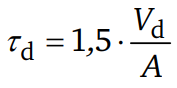 PUBLIC | Presentation A143-2 | NO-DIG TÜRKIYE, Istanbul | 24 October 2024
27
Verifications and proofs
Stability
The stability proof is a determination of the safety against buckling of rather thin-walled structures such as liner 
Critical pressure 
Buckling factor  
Liner stiffness
Reduction factor
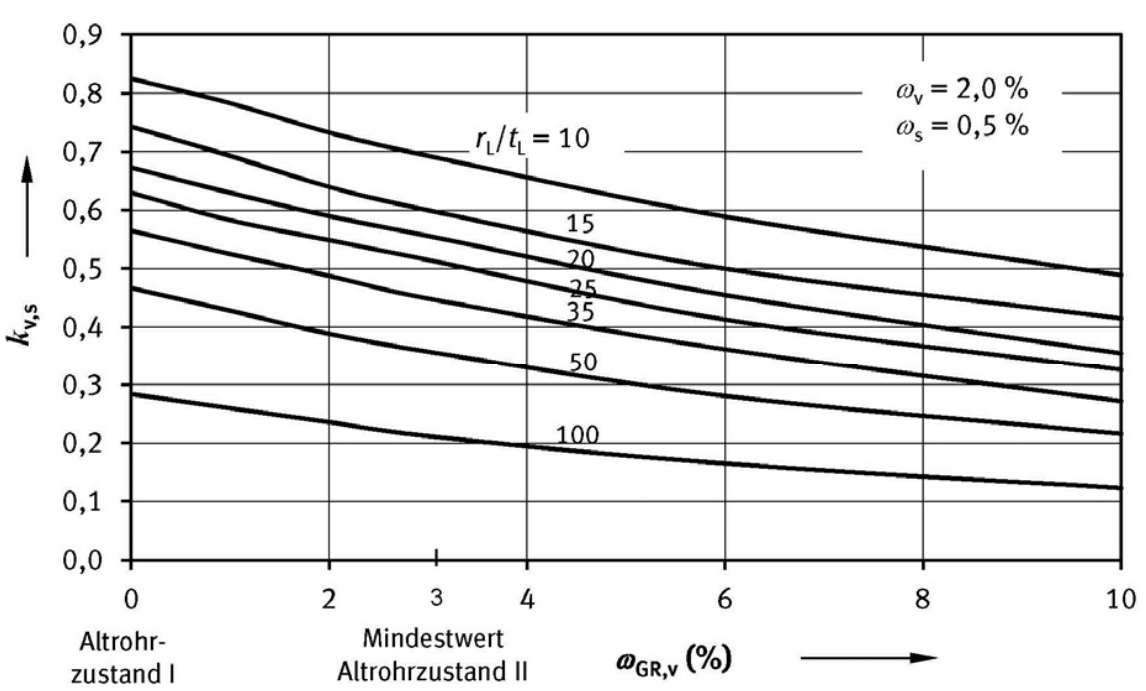 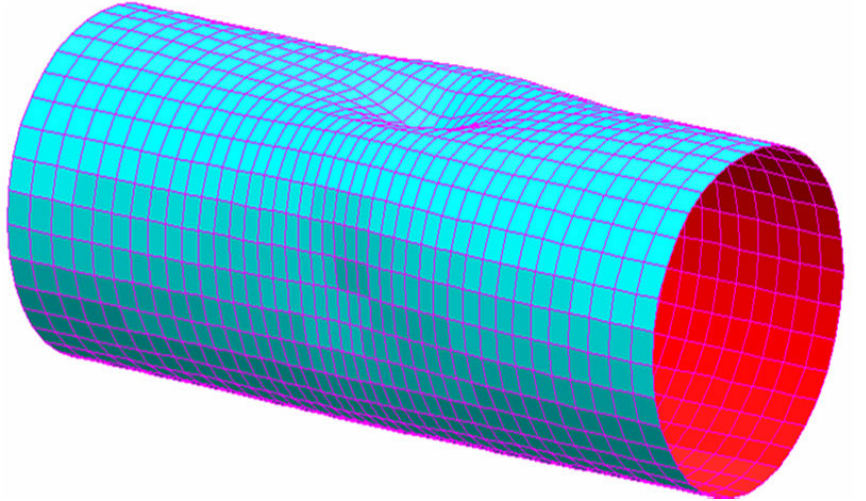 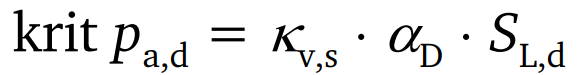 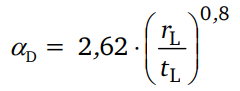 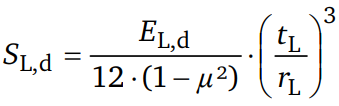 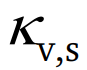 PUBLIC | Presentation A143-2 | NO-DIG TÜRKIYE, Istanbul | 24 October 2024
28
Verifications and proofs
Inner pressure, temperature
Barlow's formula
Normal force only
Temperature
Consideration of warming and cooling down
Additional gap occurs at further cooldown
Mechanical properties of plastic liner are temperature dependant
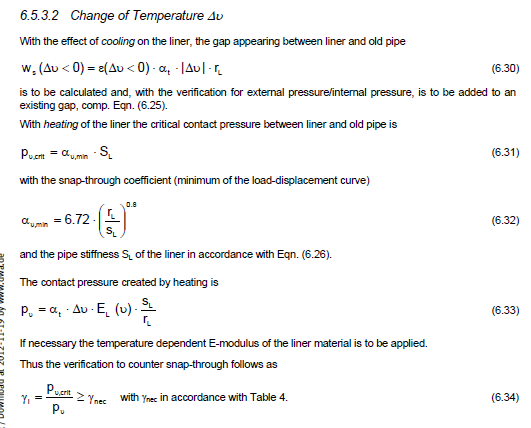 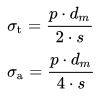 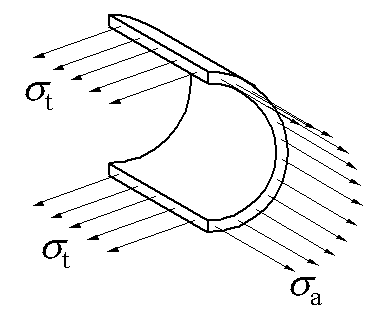 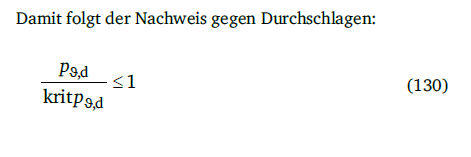 PUBLIC | Presentation A143-2 | NO-DIG TÜRKIYE, Istanbul | 24 October 2024
29
Verifications and proofs
Deformations
Serviceability verification
Partial safety factors γF = γM = 1
Total deformation δv ≤ 10%
(elastic + imperfections), guide value
Elastic deformations are limited
δv,el ≤ 3% for water pressure
δv,el ≤ 6% for earth and traffic loads
δv,el ≤ 2% or 10 mm for railway loads (DB)
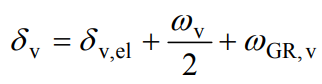 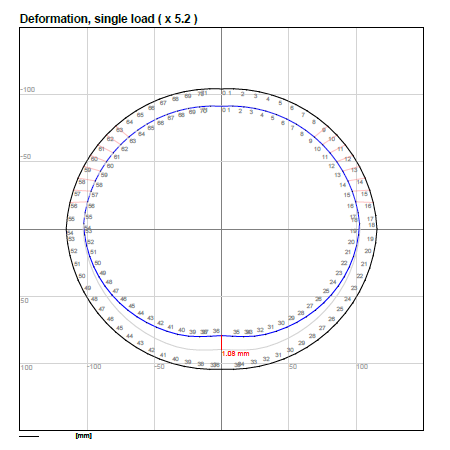 PUBLIC | Presentation A143-2 | NO-DIG TÜRKIYE, Istanbul | 24 October 2024
30
Verifications and proofs
Soil limit stress
The sum of lateral earth pressure and bedding reaction pressure must not exceed max qh
Relevant when high lateral bedding forces are required for system stabilization
for traffic loads with shallow installations e.g.
Should prevent soil fracture in  the pipe springlines
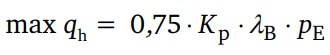 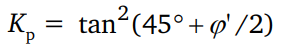 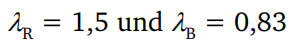 PUBLIC | Presentation A143-2 | NO-DIG TÜRKIYE, Istanbul | 24 October 2024
31
Verifications and proofs
Stress in the host pipe (HPC II and III)
Compression transmission in the springline joint must be proven in HPC III
In HPC II the proof is optional
Parabolic stress flow on bD
If the proof is not fulfilled -> HPC IIIa
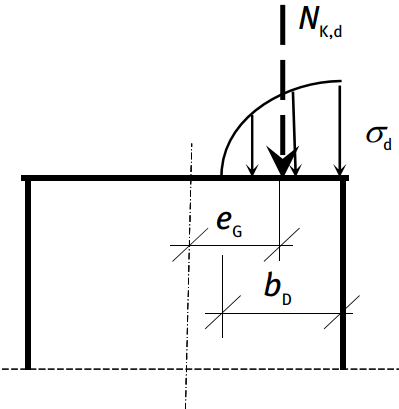 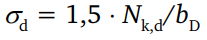 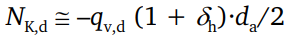 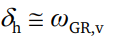 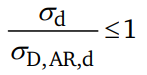 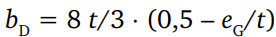 PUBLIC | Presentation A143-2 | NO-DIG TÜRKIYE, Istanbul | 24 October 2024
32
Verifications and proofs
Fatigue proof
Required for
Road traffic: LM1 earth cover < 1,5 m (calculated for LM 3 – lighter model)
Railway traffic: LM71 earth cover < 5,5 m 
Airplane: BFZ
Manufacturer must determine the amplitude (time consuming tests)
LM71 with 108 cycles
LM71, side tracks with 5x106 cycles
BFZ, LM1: number of cycles not defined
PUBLIC | Presentation A143-2 | NO-DIG TÜRKIYE, Istanbul | 24 October 2024
33
IngSoft
PUBLIC | Presentation A143-2 | NO-DIG TÜRKIYE, Istanbul | 24 October 2024
34
IngSoft
Static-Software IngSoft EasyPipe
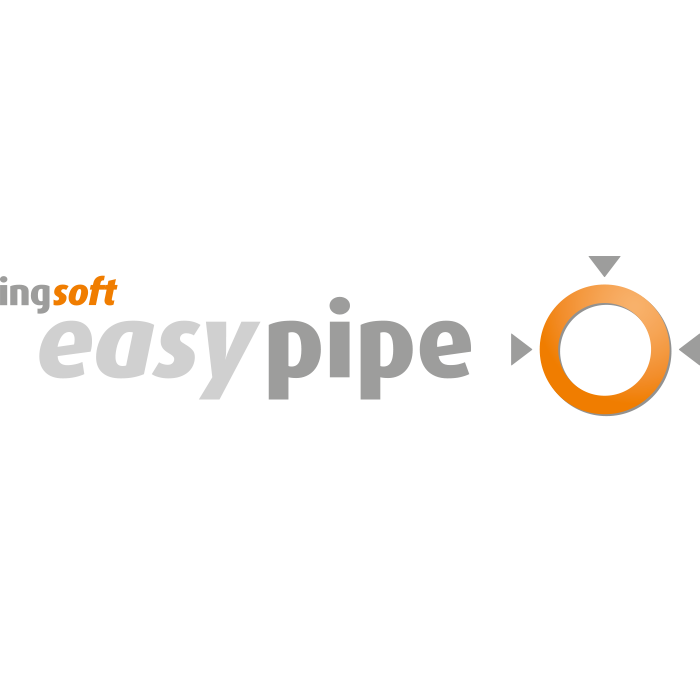 A127 buried pipes in trench or dam
A161 jacking pipes
M127-2 lining according to the global safety approach, replaced by
A143-2 lining according to the semi-probabilistic safety approach
M 45 buried GRP pipes (USA)
SIA 190 buried pipes (Switzerland)
Manhole (currently EasySchacht98) DWA-M 127-4 pending
Extensions (special vehicles, profile from drawing, pipe with base, egg-shaped cross-section in HPC III in last stage of development)
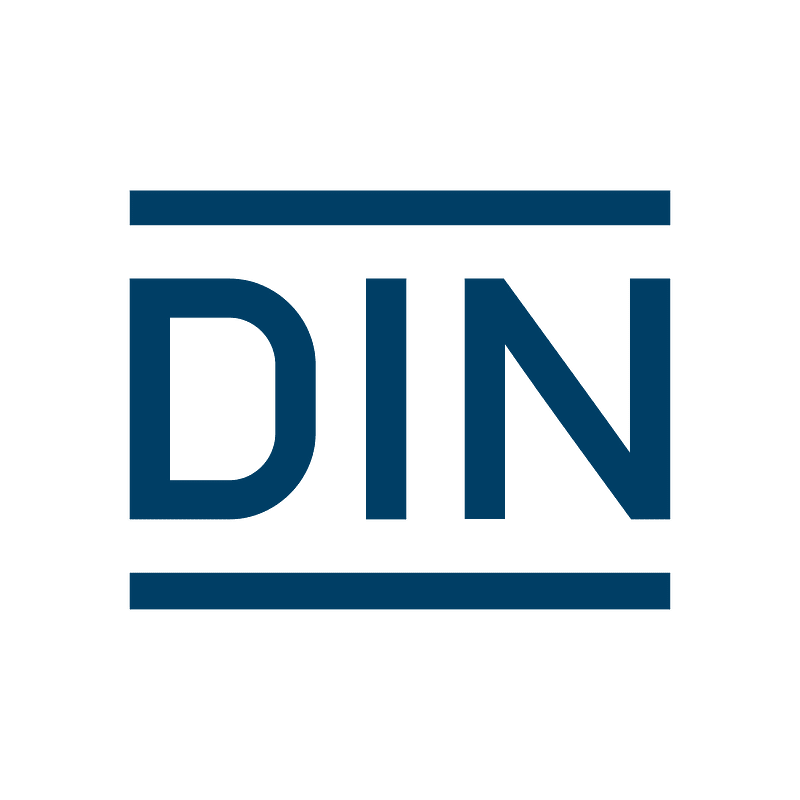 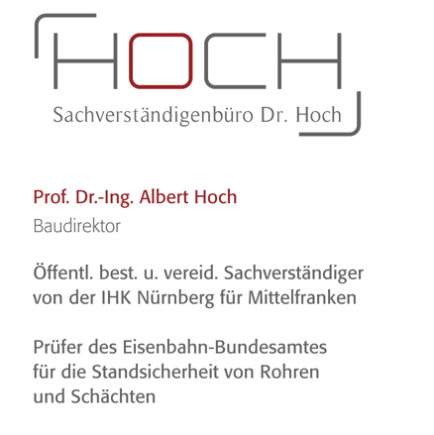 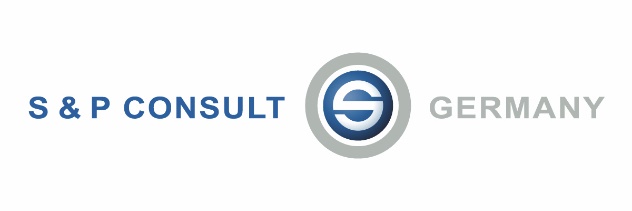 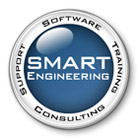 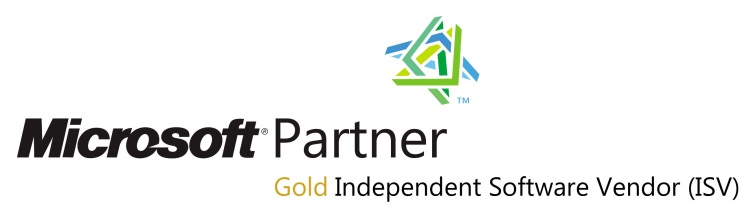 PUBLIC | Presentation A143-2 | NO-DIG TÜRKIYE, Istanbul | 24 October 2024
35
IngSoft
A143-2 with Extension Egg-Shaped Profiles in HPC III
Extension available for the modules M127-2 and A143-2
Until now, the approximation method mentioned in the set of rules made use of a substituted circle. This approach is sometimes on the unsafe side.
Egg profile in HPC III takes the actual geometry into account and incorporates it into a regular-shaped framework model
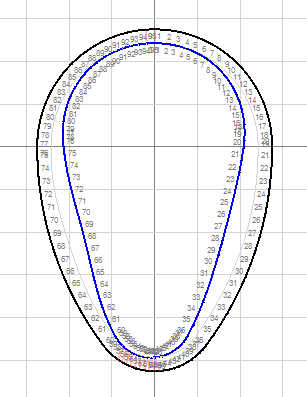 PUBLIC | Presentation A143-2 | NO-DIG TÜRKIYE, Istanbul | 24 October 2024
36
IngSoft
Engineer Services and finite element analysis (FEA)
Customers Worldwide
Manufacturers of Liners, Pipes and Manholes
Engineering bureaus, institutes and universities
Sewer and Drains Rehabilitation
Relining for arbitrary profiles in HPC I – II – III
Structural calculation for host pipe classification
Wall-thickness optimization
New Installation of Pipes, Manholes, Reservoirs
Finite Element Analyses (FEA) for special geometry
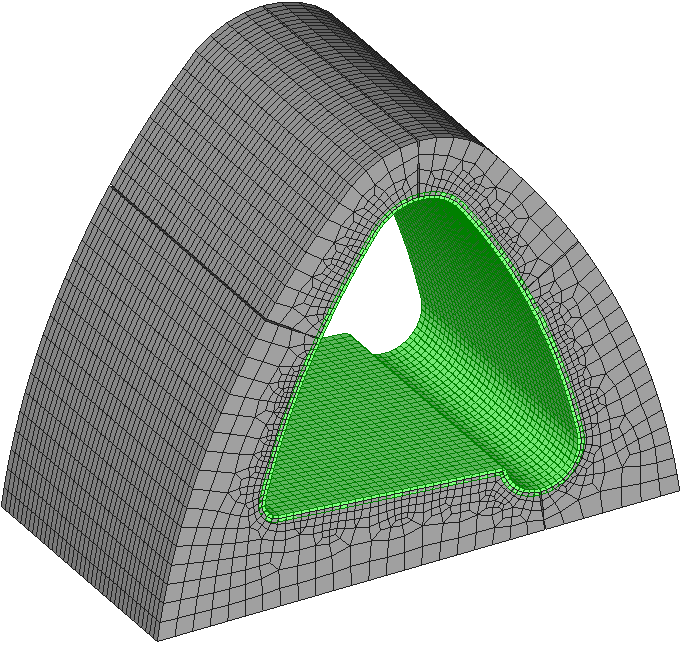 PUBLIC | Presentation A143-2 | NO-DIG TÜRKIYE, Istanbul | 24 October 2024
37
IngSoft
Vladimir Lacmanovic
2012 Dipl. Ing. (Univ. Belgrade) Structural Engineering
Since 2012 working at IngSoft
Responsible for 
Static Calculations
FEM Analysis
Software IngSoft EasyPipe(Training, Support, Distribution)
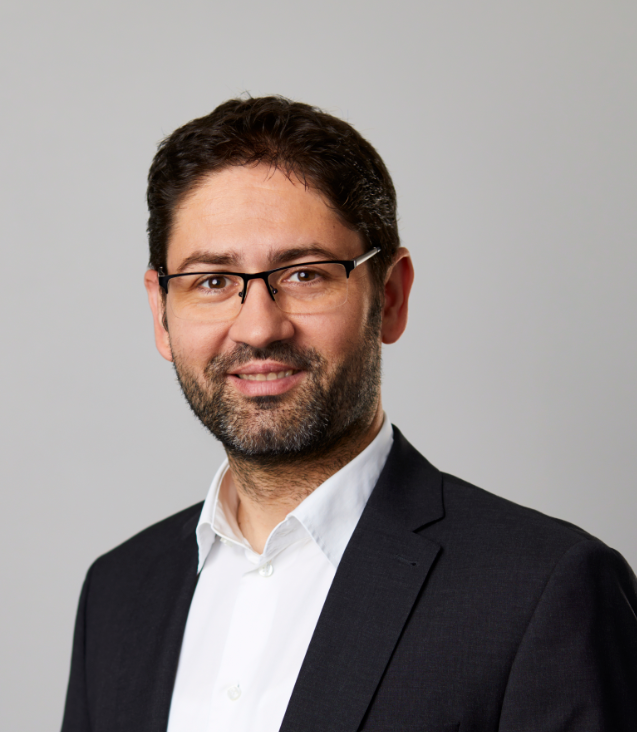 PUBLIC | Presentation A143-2 | NO-DIG TÜRKIYE, Istanbul | 24 October 2024
38
Thank you for your attention
Contact
IngSoft GmbHIrrerstraße 1790403 NürnbergGermany
Tel. +49 911 430879-300
E-mail: statik@ingsoft.de
Internet: www.easypipe.ingsoft.com
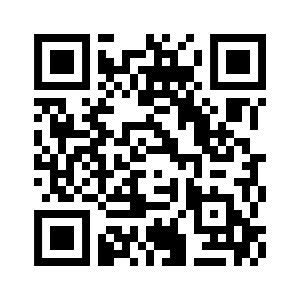 PUBLIC | Presentation A143-2 | NO-DIG TÜRKIYE, Istanbul | 24 October 2024
39